6. 5. 2020 
porada 
ZUŠ Rýmařov
otevírání školy
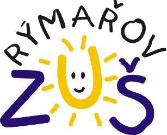 Máme toho k řešení mnoho, ale dnes budeme řešit pouze jedinou věc.
Počítejte proto, prosím, s další poradou příští středu 13. května 2020 od 9:30.
Porada bude online.
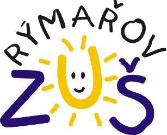 Protože mám strach, že byste mi nevěřili, co vám teď budu říkat, poslal jsem vám do mailu tři soubory, které nám z ministerstva přišly datovou schránkou.



Podle pokynů MŠMT máme 
11. května 2020 otevřít naši školu.
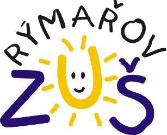 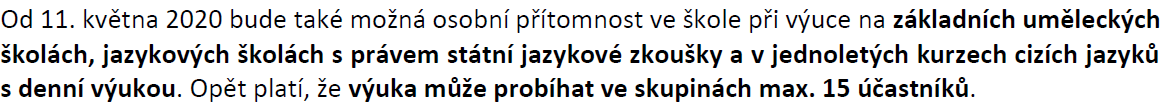 S největší pravděpodobností nelze školu neotevřít. Dobrovolnost je na straně rodičů a žáků.

Musíme mít na paměti, že rodiče i děti vycházejí z informací pouze uveřejněných v mediích a ty jsou polovičaté a částečně nepřesné.
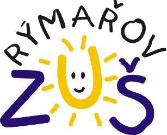 Podmínky na straně rodičů a žáků
Rodič či doprovodná osoba nesmí vstoupit do budovy školy.

Všichni žáci musí mít roušky a sáček, do kterého si roušku odloží v případě, že učitel povolí při hodině roušku nemít. 
Ve společných prostorách musí mít roušku v každém případě všichni.

Všichni žáci i zaměstnanci školy musí podepsat prohlášení, že nejsou infekční a že byli seznámeni s rizikovým faktory a doporučeními.  V rizikové skupině je i ten, který žije v domácnosti s někým, kdo je v rizikové skupině. 
Toto prohlášení odevzdá žák učiteli při prvním příchodu do školy, jinak nesmí být do výuky zařazen a bude poslán domů.
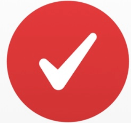 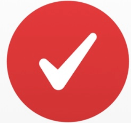 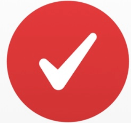 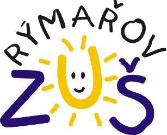 Podmínky na straně rodičů a žáků
Žáci i rodiče jsou povinni dodržovat výjimečná hygienická nařízení, jinak budou z výuky vyloučeni.

Neprodleně po přezutí, popřípadě po příchodu do učebny, musí každý použít dezinfekci na ruce. 
Doporučuje se i předchozí umytí rukou (důkladně 20 až 30 sekund vodou a tekutým mýdlem).

Nikdo s příznaky infekce dýchacích cest, které by mohly odpovídat známým příznakům COVID-19 (zvýšená tělesná teplota, kašel, náhlá ztráta chuti a čichu, jiný příznak akutní infekce dýchacích cest), nesmí do školy vstoupit.
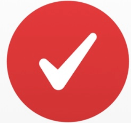 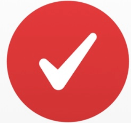 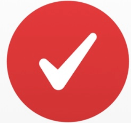 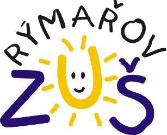 Podmínky na straně školy
Škola zajistí neustálý odstup nejméně 1,5 metru mezi všemi, tedy mezi dětmi a mezi dětmi a učiteli.

Jsme schopní to zajistit?
I v TO, LDO a v individuální výuce?
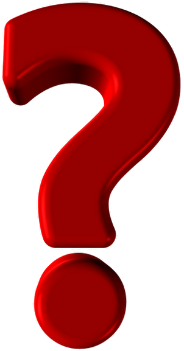 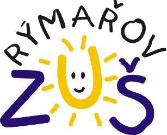 Podmínky na straně školy
Roušku si můžeme při výuce sundat, ale jen za předpokladu, že budeme od sebe více než 1,5 metru. Pokud se přiblížíme, musíme si roušku nasadit.

Je taková výuka k něčemu dobrá?
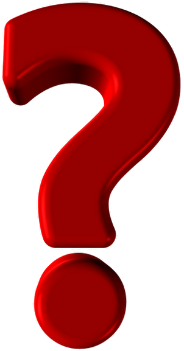 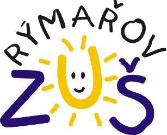 Podmínky na straně školy
Na zavedení hygienických podmínek není čas. 
Metodický pokyn přišel 4. května 2020 odpoledne, máme na to pouze 3,5 dne (8. května je státní svátek).
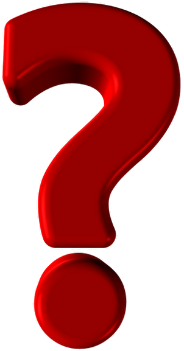 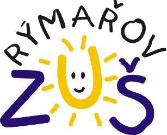 Podmínky na straně školy
Maximální počet žáků v učebně je 15.


Což vylučuje NoH a kapely.
Takže Lenka Janoušková a Jaroslava Brulíková musí dále vyučovat distančně. Jsme schopní to zorganizovat?
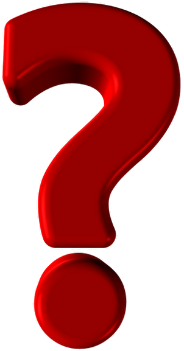 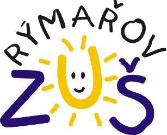 Podmínky na straně školy
Děti musí sedět v lavicích po jednom.

Neřešitelné (hlavně v NoH)
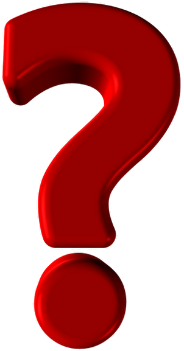 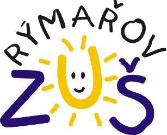 Podmínky na straně školy
Ve společných prostorech v budově na Čapkově ulici je pohyb dětí i učitelů v pohodě. V ostatních budovách je ale nutné to zařídit tak, aby se děti neshlukovaly ani před budovou, ani v budově například při čekání na výuku nebo po ní.

Jsme schopní to zajistit - i na Divadelní, pod kostelem, v Břidličné a před výukou Nauky o hudbě?
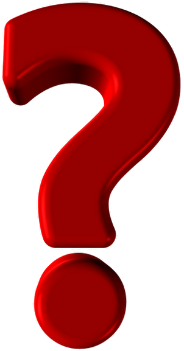 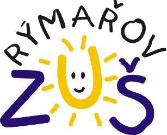 Podmínky na straně školy
Toalety, ale i učebny budou vybaveny mýdlem v dávkovači, nádobou na dezinfekci a jejím dávkovačem a jednorázovými papírovými ručníky pro bezpečné osušení rukou.

Tohle bude něco stát, ale dejme tomu, to zajistíme.
Jenom pochybuji, že to stihneme.
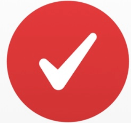 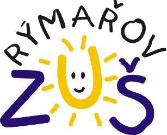 Podmínky na straně školy
Každá místnost bude velmi často větrána - minimálně jednou za hodinu po dobu 5 minut.

Jsme schopni to zajistit? I v tělocvičně?
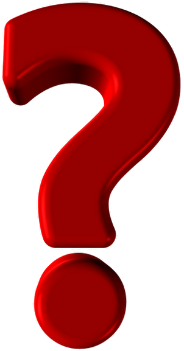 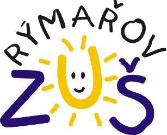 Podmínky na straně školy
Uklízečka podepíše, že byla seznámena s manuálem a s hygienickými nařízeními. Musíme mít taky ten manipulační list (či jak se to jmenuje).

OK, tohle zajistíme snadno.
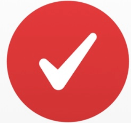 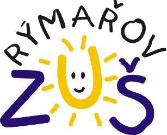 Podmínky na straně školy
Škola musí zajistit několikrát denně dezinfekci všeho, čeho se dotýká více lidí - tedy klik, oken, spínačů světla, věšáků, zábradlí i hudebních nástrojů.
Tohle je v podstatě nemožné.
Jednak se nástroje takovýmto nešetrným zacházením ničí. 
Jednak nelze povolit učitelům, aby manipulovali s dezinfekcí - nejsou k tomu způsobilí. Musela by to dělat uklízečka, což je úkol nad její síly - nemůže být ve 3 budovách najednou a téměř po každé hodině zajistit dezinfekci všeho. 
Nehledě na to, že by musela dopoledne zajistit běžný úklid a odpoledne by musela být ve škole, dokud by výuka neskončila. Obrovsky by jí nabobtnala pracovní doba, kterou by po právu měla dostat zaplaceno, na což v rozpočtu nejsou prostředky.
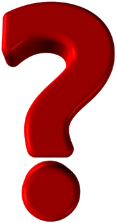 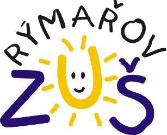 Podmínky na straně školy
Nauka o hudbě musí být v každém případě vyučována distančně kvůli vysokému počtu dětí ve skupině.

NoH bude nadále vyučována přes Teams distančně.
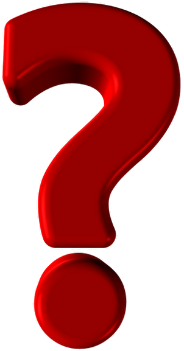 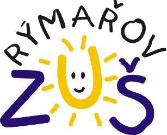 Podmínky na straně školy
ZUŠKABAND a kapely nemohou být vyučovány vůbec. 

Nejsme schopní zajistit odstupy a dezinfikovat nástroje.
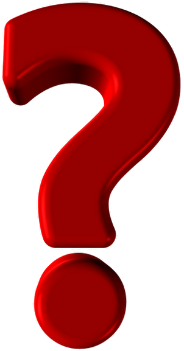 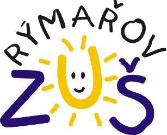 Podmínky na straně školy
V případě, že počet žáků ve skupině je větší, než 15, je nutné skupinu rozdělit a učitel se bude věnovat výuce dvakrát.

 Kdo to zaplatí?
Ještě je možné vyučovat prezenčně kratší dobu a zbytek hodiny pak věnovat té distanční výuce. To by ale oprávněně protestovali ti, kteří by byli na prezenční výuce.
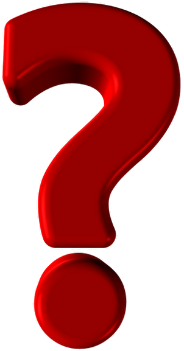 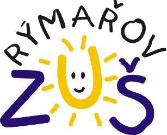 Podmínky na straně školy
V tuto chvíli máme výuku zorganizovánu podle nouzového rozvrhu hodin. Pokud začneme vyučovat prezenčně, musíme se vrátit k původnímu rozvrhu a některé děti toho využijí a některé ne a budou chtít být dále vyučovány distančně.

Tohle se nedá zorganizovat. Děti už mají odpoledne zorganizované jinak a na původní rozvrh už "nenajedou".
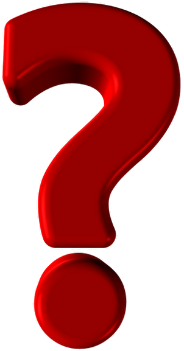 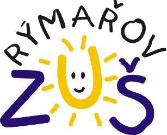 Podmínky na straně školy
Všichni musíme zvážit, jestli nejsme v rizikové skupině, nebo jestli nežijeme v domácnosti s někým, kdo je rizikový.

Toto považuji za nejhorší.
Pokud totiž někdo je v rizikové skupině, požádá mě, já mu umožním home office a bude připravený dále učit distančně.
Pokud ale někdo z jeho žáků distanční výuku odmítne, přejde k jinému učiteli a bude mu zkrácený úvazek - s čímž po právu nemusí souhlasit.
Pak mám já možnost ho poslat na neplacené volno, což je na hlavu padlé.
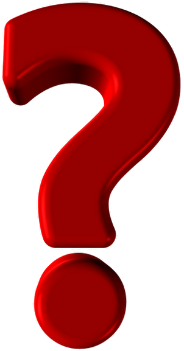 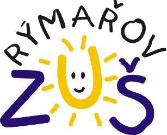 Podmínky na straně školy
Všichni musíme zvážit, jestli nejsme v rizikové skupině, nebo jestli nežijeme v domácnosti s někým, kdo je rizikový.


Pokud někdo z vás vyhodnotí svoji situaci jako rizikovou, musí mě požádat nejpozději do čtvrtka 7. května 2020, abych já měl čas se připravit.

Všichni máme za povinnost předat v kanceláři čestné prohlášení. Posílal jsem ho mailem.
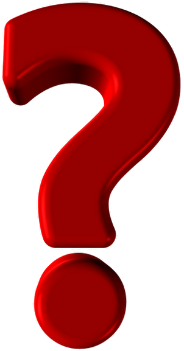 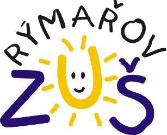 Podmínky na straně školy
Kdo patří do rizikové skupiny:
Ministerstvo zdravotnictví stanovilo následující rizikové faktory: 
1. Věk nad 65 let s přidruženými chronickými chorobami. 
2. Chronické onemocnění plic (zahrnuje i středně závažné a závažné astma bronchiale) s dlouhodobou systémovou farmakologickou léčbou. 
3. Onemocnění srdce a/nebo velkých cév s dlouhodobou systémovou farmakologickou léčbou např. hypertenze. 
4. Porucha imunitního systému, např. a) při imunosupresivní léčbě (steroidy, HIV apod.), 
b) při protinádorové léčbě, c) po transplantaci solidních orgánů a/nebo kostní dřeně, 
5. Těžká obezita (BMI nad 40 kg/m2). 
6. Farmakologicky léčený diabetes mellitus. 
7. Chronické onemocnění ledvin vyžadující dočasnou nebo trvalou podporu/náhradu funkce ledvin (dialýza). 
8. Onemocnění jater (primární nebo sekundární).
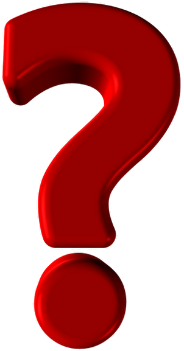 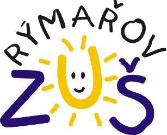 Podmínky na straně školy
Kdo patří do rizikové skupiny:




Do rizikové skupiny patří zaměstnanec či žák školy, který osobně naplňuje alespoň jeden bod uvedený výše nebo pokud některý z bodů naplňuje jakákoliv osoba, která s ním žije ve společné domácnosti.
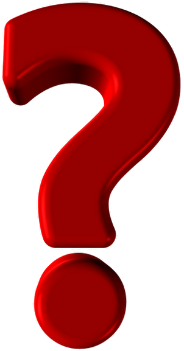 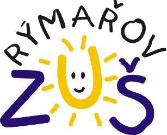 Podmínky na straně školy
Jak se budou vyučovat dechaři a zpěváci s rouškou? 

Objevily se vážné návrhy na roušky se zipem, které lze ale důrazně nedoporučit. Nehledě na to, že aerosol, který přirozeně vychází z úst každému člověku se při vydechnutí do dechového nástroje roznáší po celém nástroji a z otvorů dechového nástroje se rozprašuje do okolí.
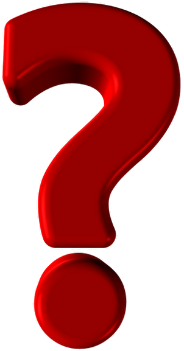 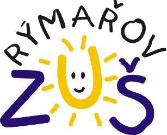 Podmínky na straně školy
Musíme zajistit neustálý odstup nejméně 1,5 metru mezi všemi, tedy mezi dětmi a mezi dětmi a učiteli. Některé učebny takovými možnostmi nedisponují.
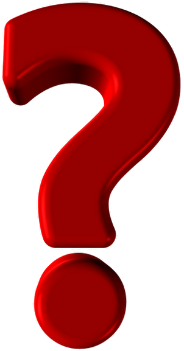 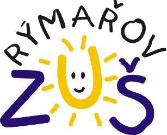 Podmínky na straně školy
Příští týden tedy bude naprosto rozbitá pracně vybudovaná distanční výuka, protože učitelé budou sedět v učebnách a budou zjišťovat, které dítě do školy přijde a které nepřijde. Nemůžou tím pádem sedět u počítače a distančně vyučovat.
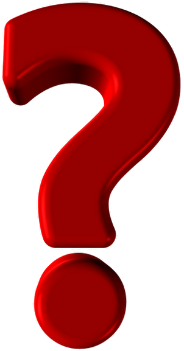 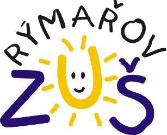 Shrnutí
Nejdřív nám zavřou školy a nechají bez jakékoli pomoci, ať si poradíme sami. Dodnes neexistuje žádný centrální scénář, či krizová metodika, která by nás vedla.
V okamžiku, kdy si poradíme, něco vymyslíme a zavedeme, zvykneme si na to a naučíme na to i děti a rodiče, nám to zase rozbijí. A to jenom proto, že se Babišovi nechce už platit ošetřovné.

Je tu ještě mlhavá, a podle mě slabá naděje, že AZUŠ nějak vyjedná nějakou výjimku na ministerstvu zdravotnictví. Prý tam nějaký podnět posílali.
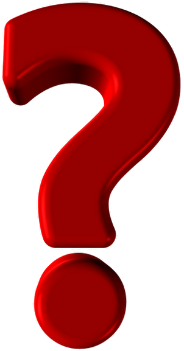 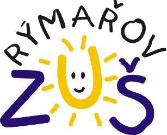 Co s tím? Jak se zachováme?
Chci zdůraznit, že všechno je teď tak chaotické a pitomé, že opět neexistuje centrální metodika a scénář a každá škola se holt zachová podle své hlavy.

Budou tedy velké rozdíly mezi řešeními v jednotlivých školách.
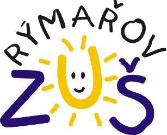 Co s tím? Jak se zachováme?
Budu-li mít vaše svolení, rozešlu hromadný mail, v němž …
… oznámím znovuotevření ZUŠ od 11. května 2020,
… seznáním rodiče i děti s nesmyslnými požadavky a zdůvodním, proč není naše škola schopná tyto podmínky zajistit,
… se budu snažit rodičům rozmluvit, aby nám děti vůbec poslali,
… seznámím je s rizikovými skupinami a s tím, co to pro ně znamená,
… přiložím čestné prohlášení, které musí rodiče vyplnit a podepsat, pokud se nakonec rozhodnou děcko do školy přeci jenom poslat.
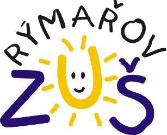 Co s tím? Jak se zachováme?
Učitelům ukládám, …
… aby kontaktovali rodiče, podali jim stejné informace, jaké jim pošlu do mailu já a přemluvili je, aby děti do školy neposílali,
… aby dětem i rodičům dali informaci, že pokud do ZUŠ přeci jenom přijdou, musí hned ve dveřích předat čestné prohlášení, jinak nebudou do školy vpuštěni (toto prohlášení je v iZUŠ). Toto prohlášení vyberou a pak odevzdají v kanceláři.
… aby nejpozději na konci týdne 11. - 15. 5. 2020 měli jasno v tom, kdo do ZUŠ bude od 11. května chodit a kdo ne. Tento přehled odevzdají nejpozději do pátku 15. 5. 2020 mailem řediteli. Tento přehled budou zapisovat zásadně do tabulky, kterou připraví ředitel školy a který pošle učitelům do mailu. Do tabulky se jednoduše zapíše buď ANO či NE.
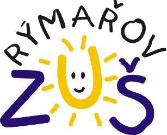 Co s tím? Jak se zachováme?
Ředitel dále …
… seznámí rodiče s otevřením ZUŠ od 11. května 2020 a seznámí rodiče s hygienickými podmínkami.
… tuto informaci zveřejní na školních stránkách a vyvěsí i na všechny 4 budovy (kdo to zajistí v Břidličné?)
… připraví tabulku, do níž budou zapisovat, jak se rodiče rozhodli - jestli své děti do ZUŠ pošlou, nebo ne, abychom mohli výuku vůbec nějak zorganizovat. S výsledky seznámí učitele neprodleně. Na základě toho pak bude možné plánovat výuku v dalších týdnech.
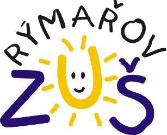 Co s tím? Jak se zachováme?
Božena Grebenarová
… roznese hygienické a dezinfekční prostředky vyfasované od MSK po třídách
… do budoucna bude sledovat, co kde chybí a bude zavčasu průběžně objednávat a doplňovat
… seznámí se s manuálem, ať ví, co a jak máme kdy čím dezinfikovat
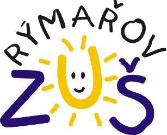